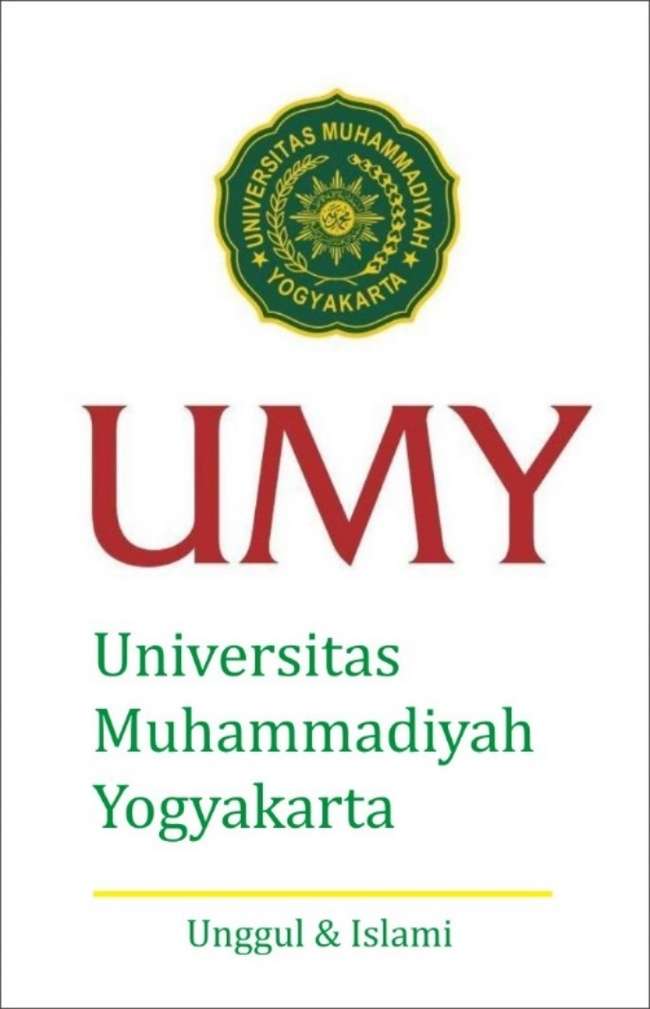 INTEGUMEN-TUM
HISTOLOGY LABORATORY DEPARTMENT
MEDICAL & HEALT SCIENCE FACULTY 
MUHAMMADIYAH YOGYAKARTA UNIVERSITY
THICK SKINKULIT TEBAL (KULIT TELAPAK)
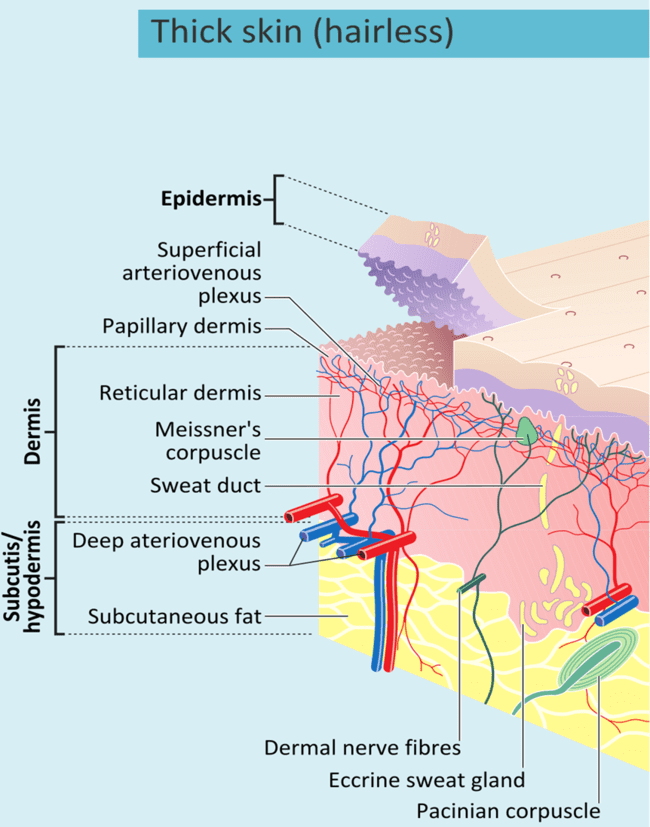 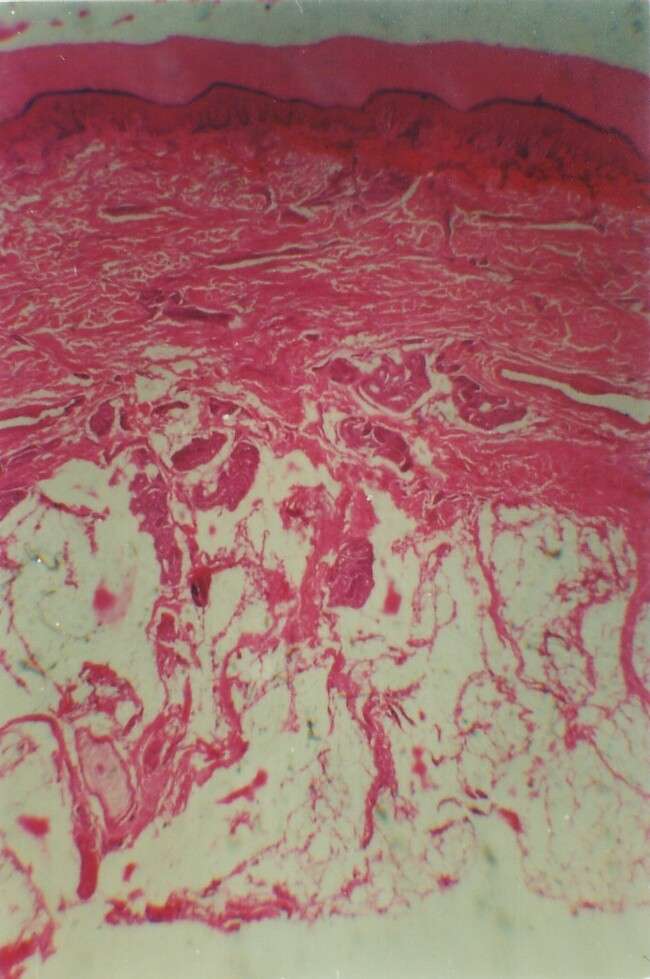 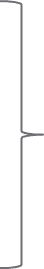 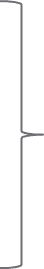 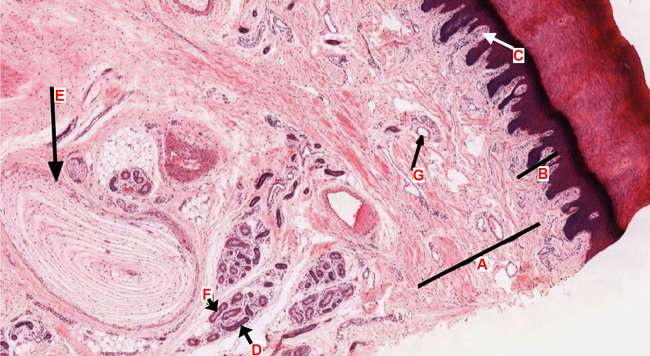 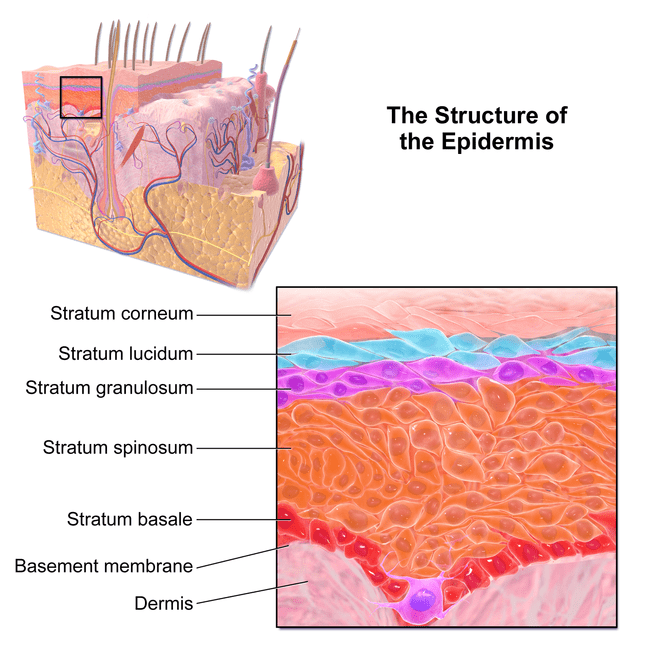 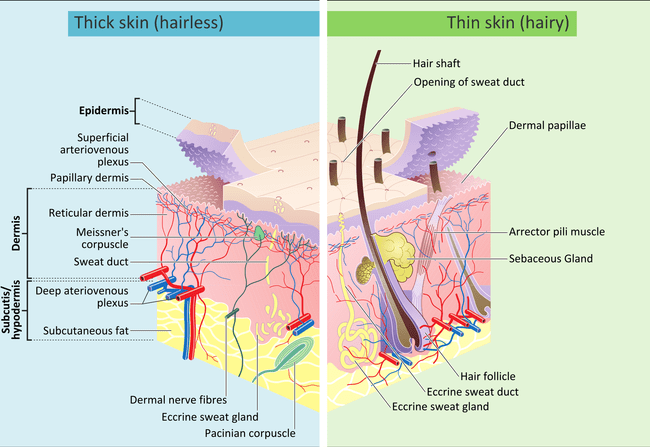 THIN SKINKULIT TIPIS (KULIT SELURUH BADAN KECUALI TELAPAK)
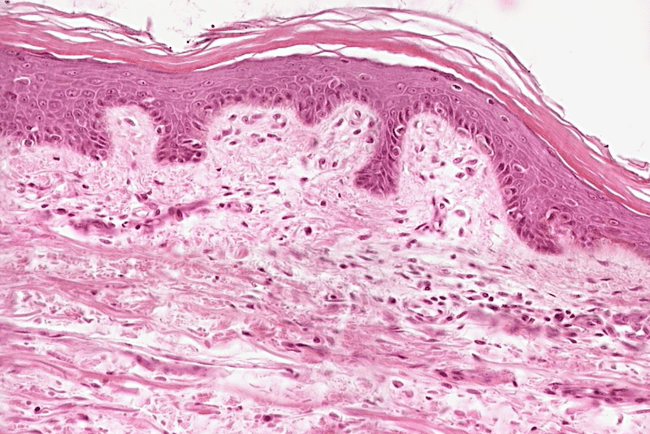 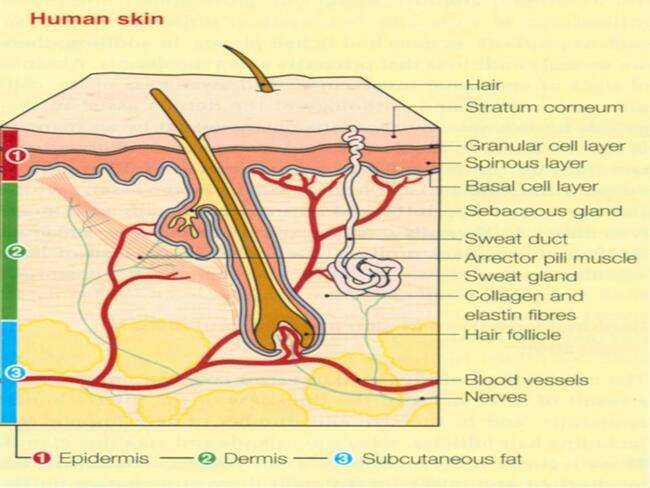 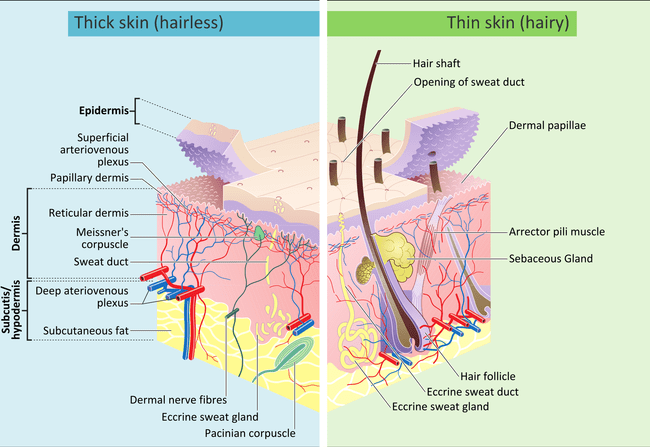 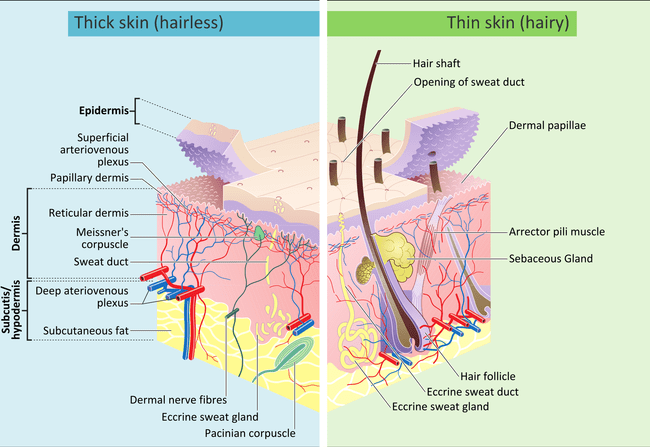 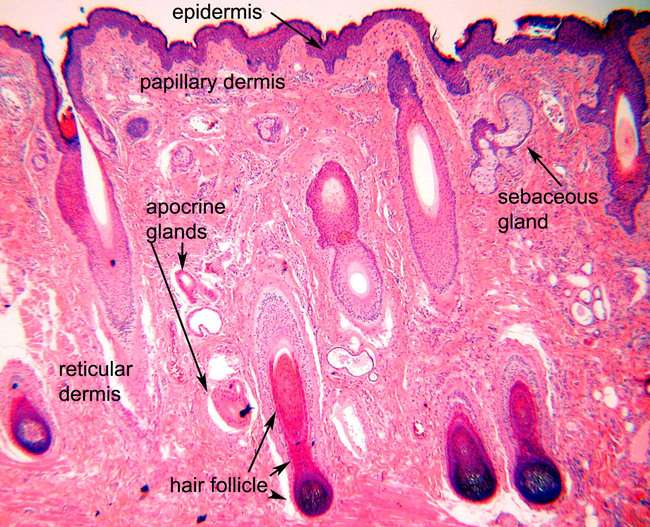 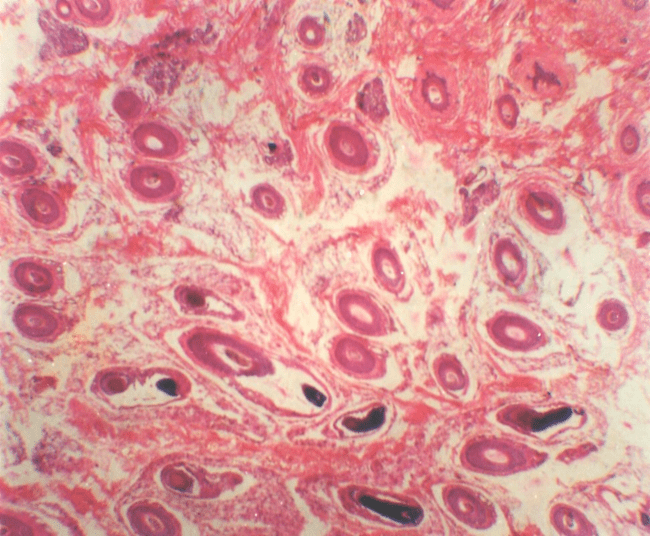 FOLIKEL RAMBUT
TCCCI
GLANDULA SEBACEA
Kelenjar minyak
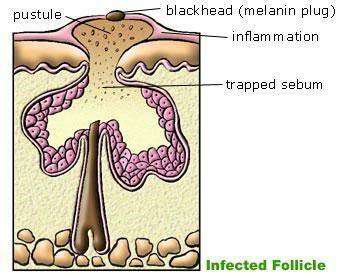 Kelenjar minyak
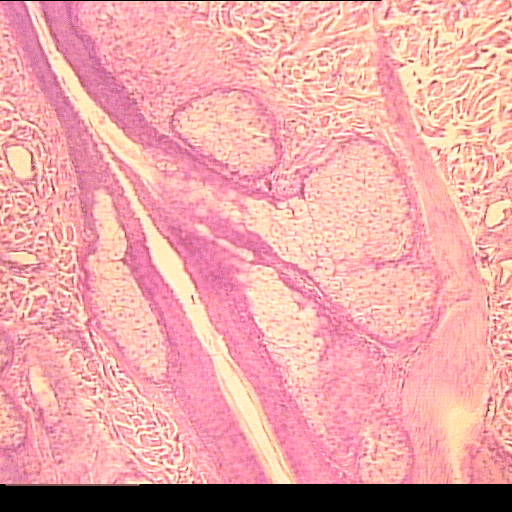 Kelenjar minyak
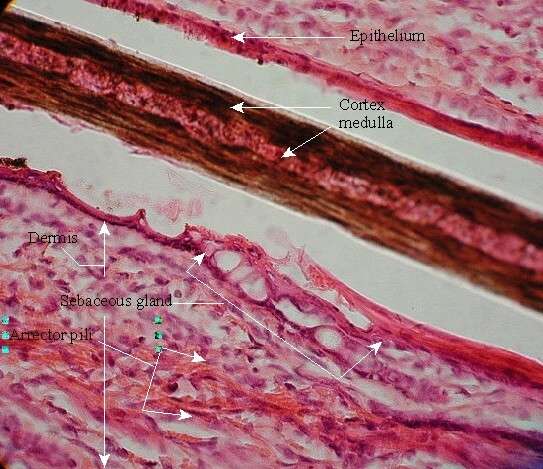 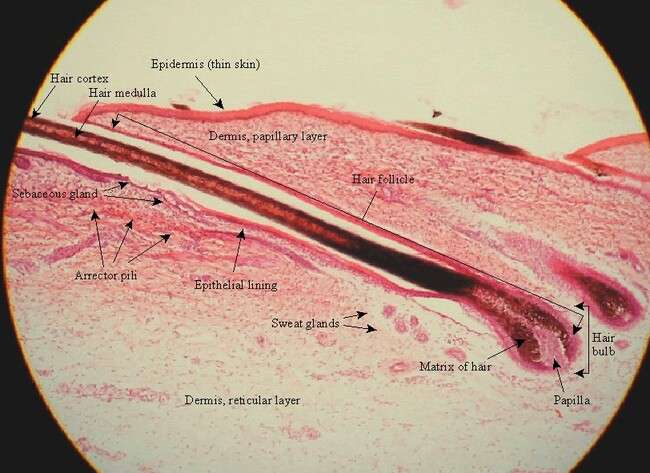 GLANDULA SUDORIFERA
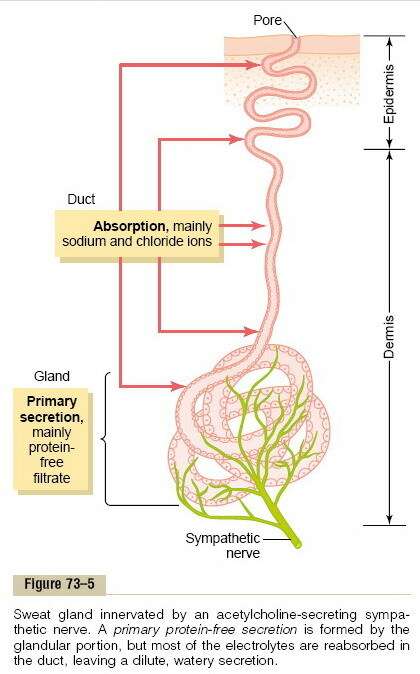 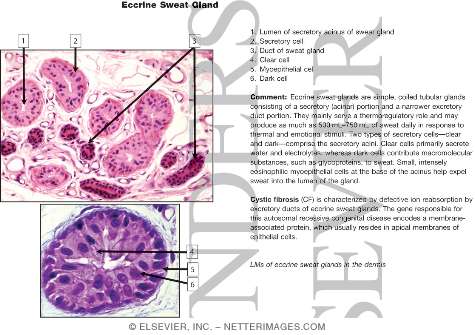 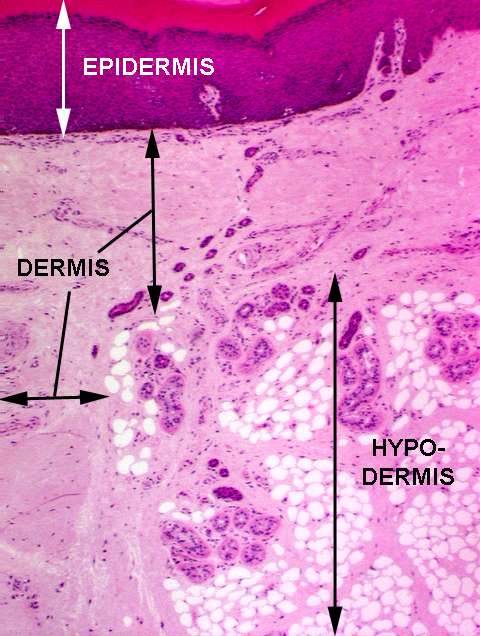 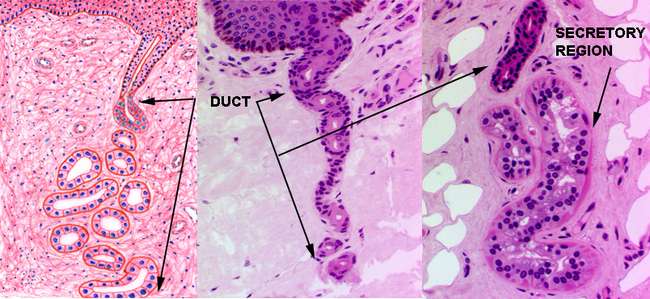 Terima kasih
Glandula  apocrin
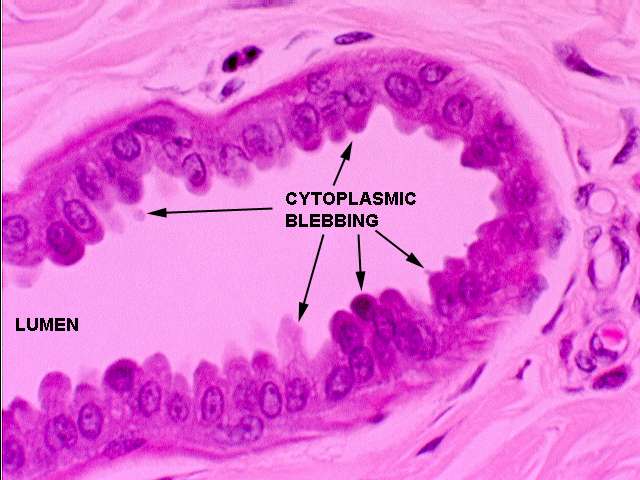 MEISSNER’S CORPUSCLESCORPUSCULUM TACTUS / RESEPTOR SENTUH
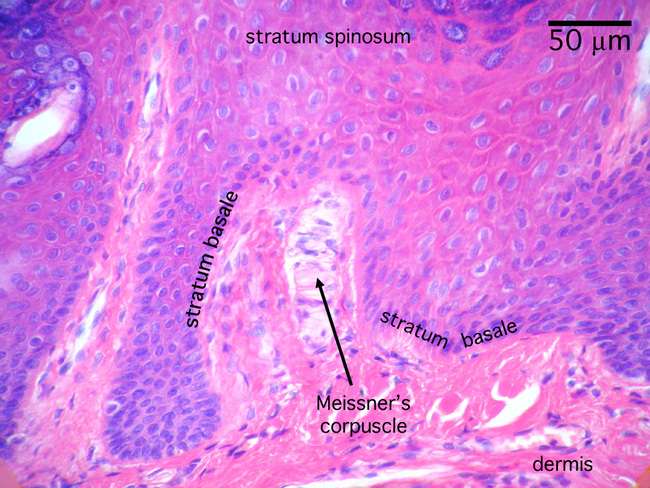 PACINIAN CORPUSCLESCORPUSCULUM TACTUS VATER PACCINI / RESEPTOR TEKANAN
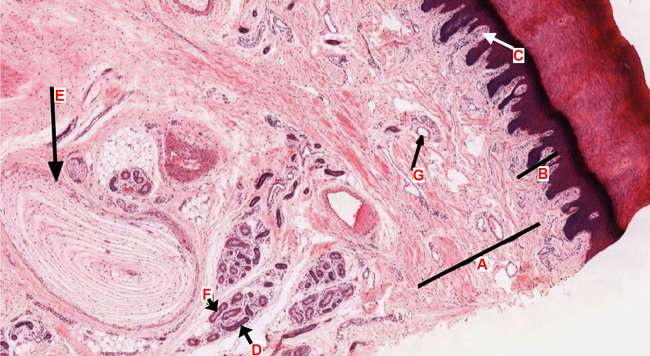 VERTIBULOCOCHLEAR
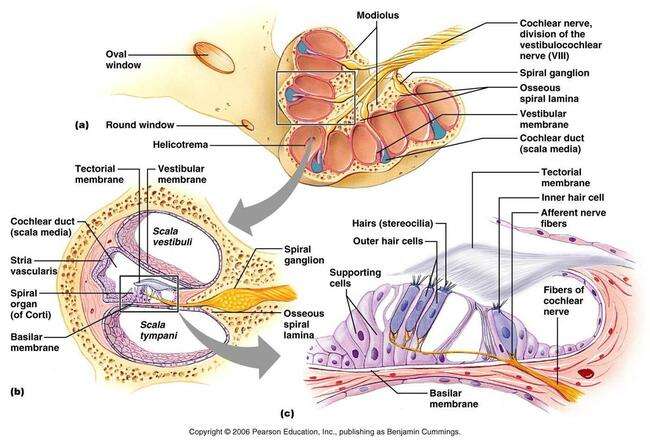 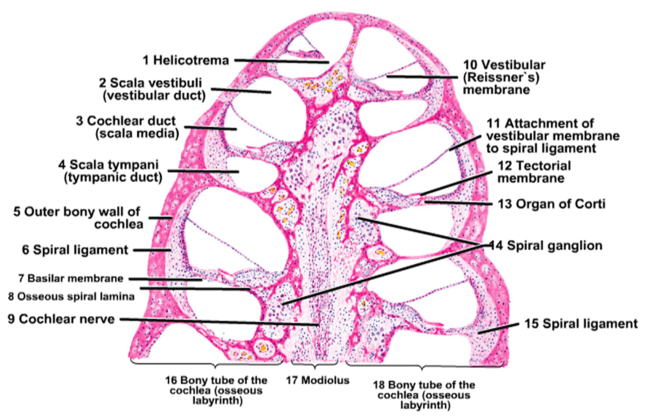 ORGAN OF CORTIORGANON SPIRALE / ORGAN CORTI
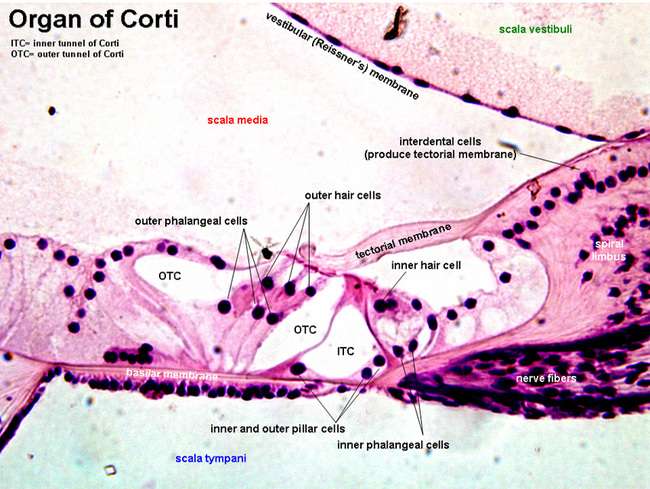 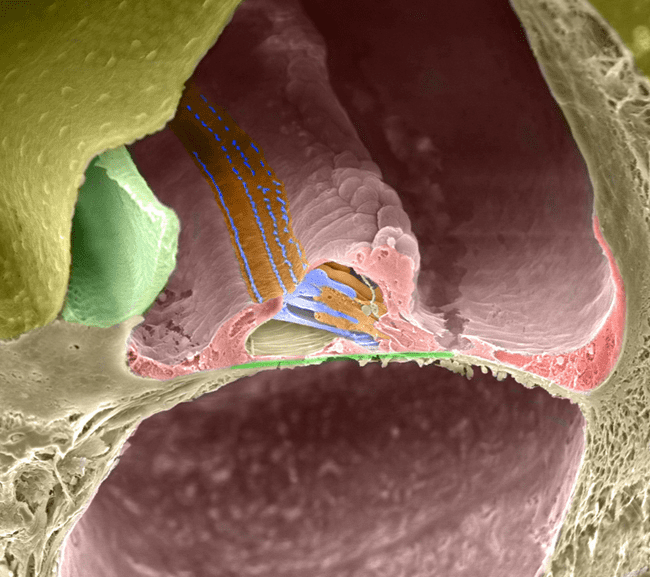